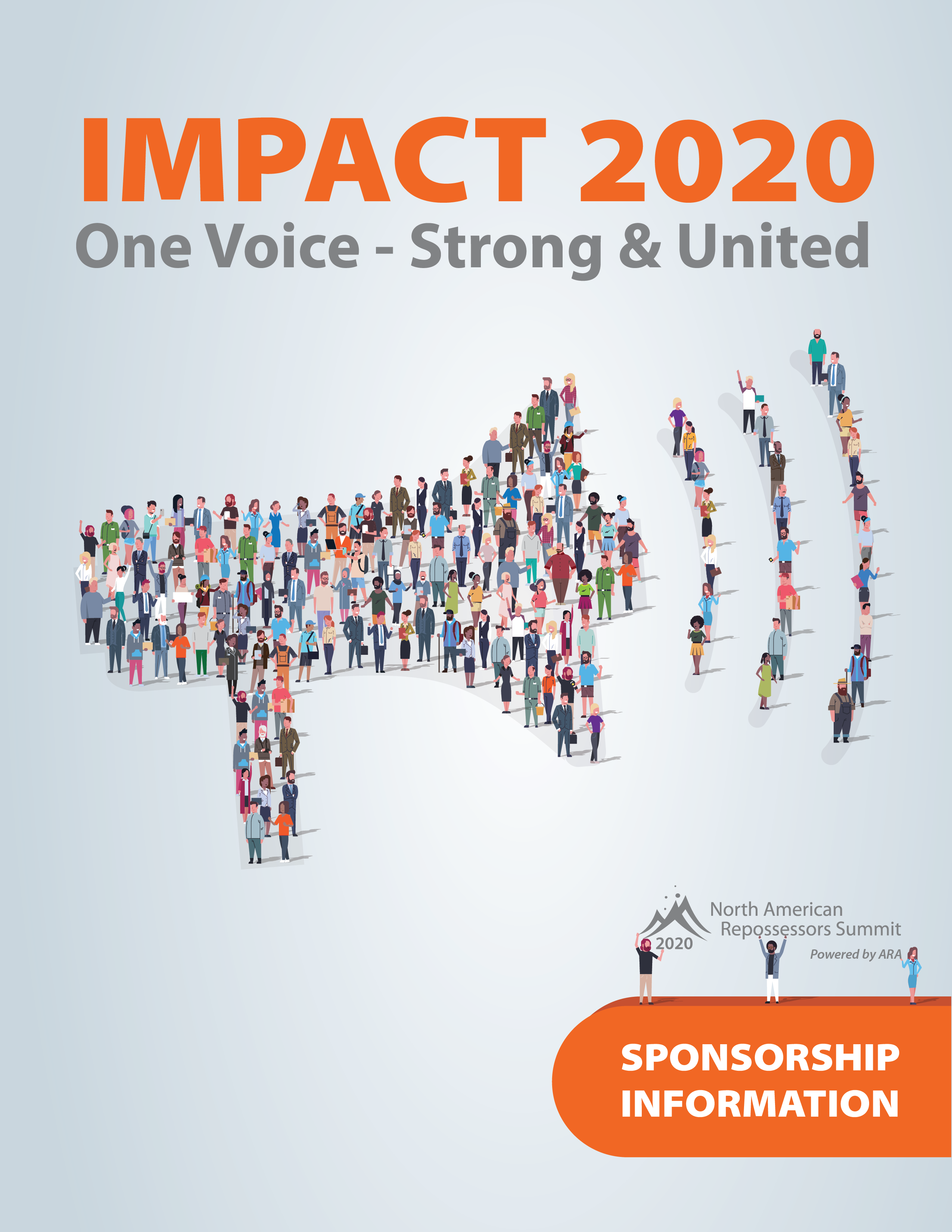 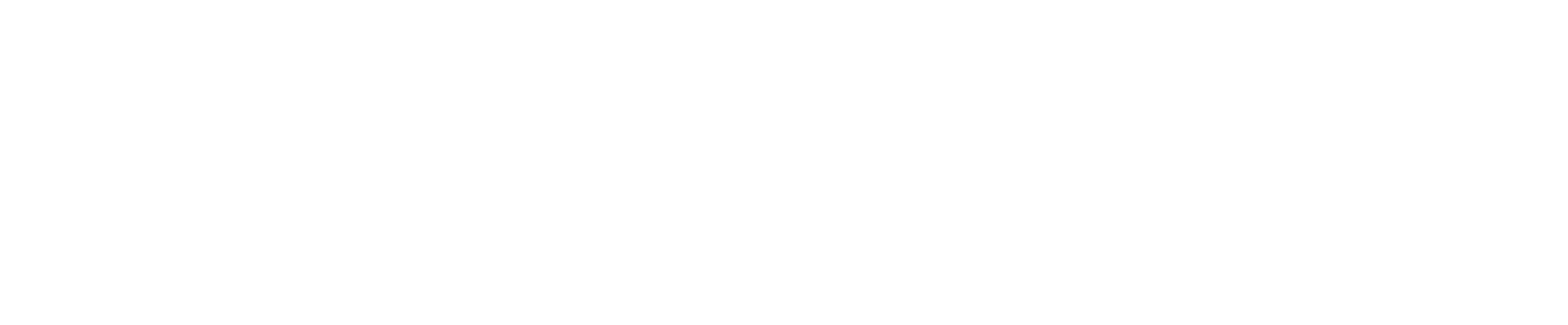 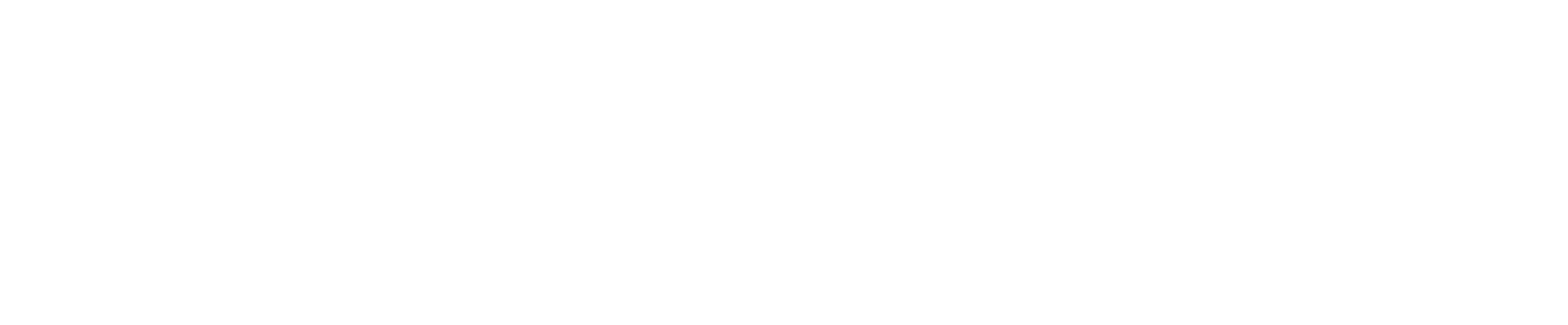 Thank you for your interest in sponsoring and/or exhibiting at NARS 2020. 
The North American Repossessors Summit (NARS) is an annual 2-day conference for professionals in the recovery and remarketing industry from across the country to come together to address key issues impacting their industry and businesses. By becoming a sponsor, you will reach more than 600 collateral recovery and remarketing industry professionals from across the country. 
NARS provides an open and collaborative environment for all recovery industry professionals to address challenges and complexities in the industry and to lay out the foundation for the future. All professionals associated with the recovery and remarketing industry, including members of the lending community, are welcome. 
In this packet, you will find information on how to become a sponsor or exhibitor at NARS 2020. Specific details and opportunities are listed to ensure that you can make the most out of your sponsorship or exhibiting experience.
May 7 - 8, 2020
OMNI MANDALAY HOTEL
IRVING, TEXAS
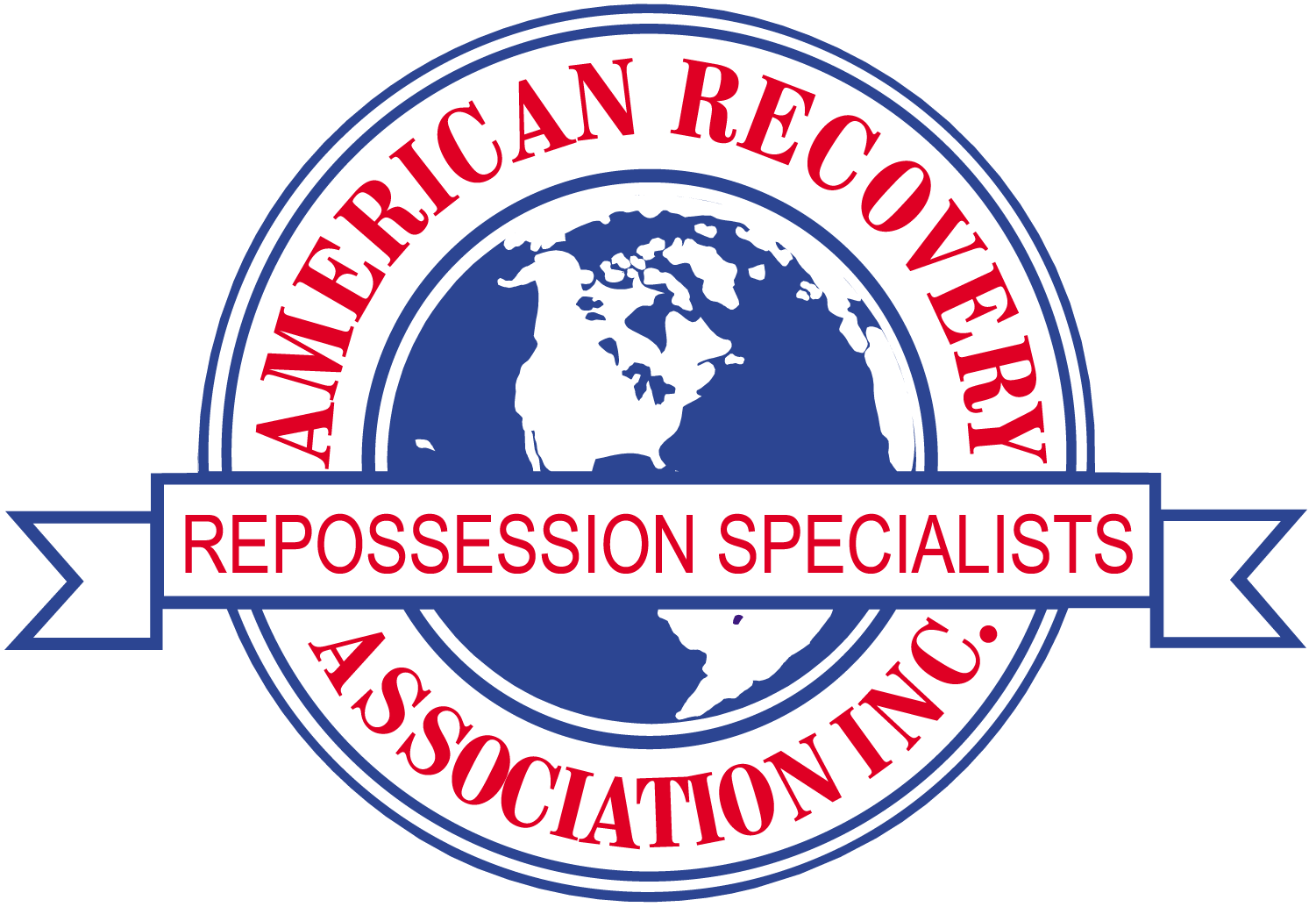 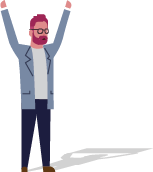 2020 SPONSORSHIP OPPORTUNITIES
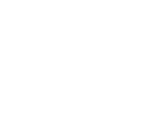 HEADLINE AND COCKTAIL SPONSOR: $27,000  SOLD
Headlining Sponsor of NARS 2020
One exhibitor booth and space preference
Four complimentary conference registrations
Sponsor of opening night cocktail reception
Logo inclusion on NARS 2020 website (logo will be linked to your company website)
Logo inclusion on NARS 2020 printed agenda
Logo inclusion on rotating sponsor presentations projected in main ballroom between speakers
Logo projected on wall ahead of main ballroom entrance
Logo inclusion on sponsorship page in mobile app for event (logo will be linked to your company website)
3 in-app notification pushes (Copy created by sponsor, edited and approved by ARA) through NARS app to all attendees        ahead of, during, or after conference
Marketing materials inclusion (provided by the sponsor) in attendee packets
Signage displayed outside of cocktail reception
Acknowledgement and recognition during welcome and farewell addresses
Acknowledgment in ARA Directory
Acknowledgment in NARS announcement emails 
Guest post to ARA blog (Created by sponsor, edited and approved by ARA) 
Exclusive opportunity to host an ARA Continuing Education Webinar
Access to the list of NARS 2020 attendees and their contact information post NARS
2 E-blasts (designed by sponsor, edited and approved by ARA) to American Recovery Association database of more        than 5,000 industry professionals

AUDIO/VISUAL SPONSOR: $23,000  
Sponsor audio/visual for the summit
Logo inclusion on audio visual display for entirety of conference – before, during and in between presentations
One exhibitor booth and space preference
Four complimentary conference registrations
Logo inclusion on NARS 2020 website (logo will be linked to your company website)
Logo inclusion on NARS 2020 printed agenda
Logo inclusion on rotating sponsor presentations projected in main ballroom between speakers
Logo inclusion on sponsorship page in mobile app for event (logo will be linked to your company website)
2 in-app notification pushes (Copy created by sponsor, edited and approved by ARA) through NARS app to all attendees        ahead of, during, or after conference
Marketing materials inclusion (provided by the sponsor) in attendee packets
Signage displayed outside main ballroom 
Acknowledgement and recognition during welcome and farewell addresses
Acknowledgment in ARA Directory
Acknowledgment in NARS announcement emails 
Guest post to ARA blog (Created by sponsor, edited and approved by ARA) 
Exclusive opportunity to host an ARA Continuing Education Webinar
Access to the list of NARS 2020 attendees and their contact information post NARS
E-blast (designed by sponsor, edited and approved by ARA) to American Recovery Association database of more than        5,000 industry professionals
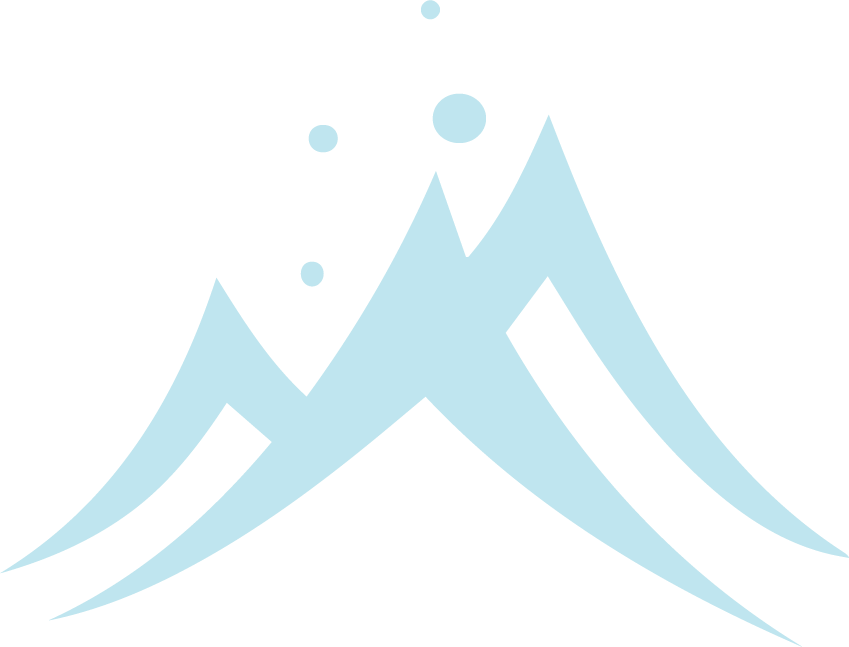 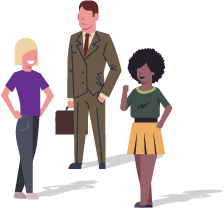 3
2020 SPONSORSHIP OPPORTUNITIES
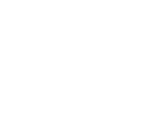 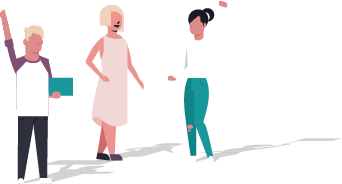 CLOSING PARTY SPONSOR: $25,000 (Fee includes bites and drinks) 
One exhibitor booth and space preference
Four complimentary conference registrations
Sponsorship at closing party
Logo inclusion on NARS 2020 website (logo will be linked to your company website)
Logo inclusion on NARS 2020 printed agenda
Logo inclusion on rotating sponsor presentations projected in main ballroom between speakers
Logo inclusion on sponsorship page in mobile app for event (logo will be linked to your company website)
2 in-app notification pushes (Copy created by sponsor, edited and approved by ARA) through NARS app to all attendees        ahead of, during, or after conference
Marketing materials inclusion (provided by the sponsor) in attendee packets
Signage displayed outside of closing party
Acknowledgement and recognition during welcome and farewell addresses
Acknowledgment in ARA Directory
Acknowledgment in NARS announcement emails 
Guest post to ARA blog (Created by sponsor, edited and approved by ARA) 
Exclusive opportunity to host an ARA Continuing Education Webinar
Access to the list of NARS 2020 attendees and their contact information post NARS
E-blast (designed by sponsor, edited and approved by ARA) to American Recovery Association database of more than        5,000 industry professionals

LUNCH SPONSOR: $20,000 (Fee includes bites and drinks) 
5-minute speaking slot in main ballroom ahead of break for lunch 
Signage displayed on every table at lunch on Friday 5/8/2020
One exhibitor booth and space preference
Four complimentary conference registrations
Logo inclusion on NARS 2020 website (logo will be linked to your company website)
Logo inclusion on NARS 2020 printed agenda
Logo inclusion on rotating sponsor presentations projected in main ballroom between speakers
Logo inclusion on sponsorship page in mobile app for event (logo will be linked to your company website)
1 in-app notification push (Copy created by sponsor, edited and approved by ARA) through NARS app to all attendees        ahead of, during, or after conference
Marketing materials inclusion (provided by the sponsor) in attendee packets
Acknowledgement and recognition during welcome and farewell addresses
Acknowledgment in ARA Directory
Acknowledgment in NARS announcement emails 
Guest post to ARA blog (Created by sponsor, edited and approved by ARA) 
Exclusive opportunity to host an ARA Continuing Education Webinar
Access to the list of NARS 2020 attendees and their contact information post NARS
E-blast (designed by sponsor, edited and approved by ARA) to American Recovery Association database of more than    
       5,000 industry professionals
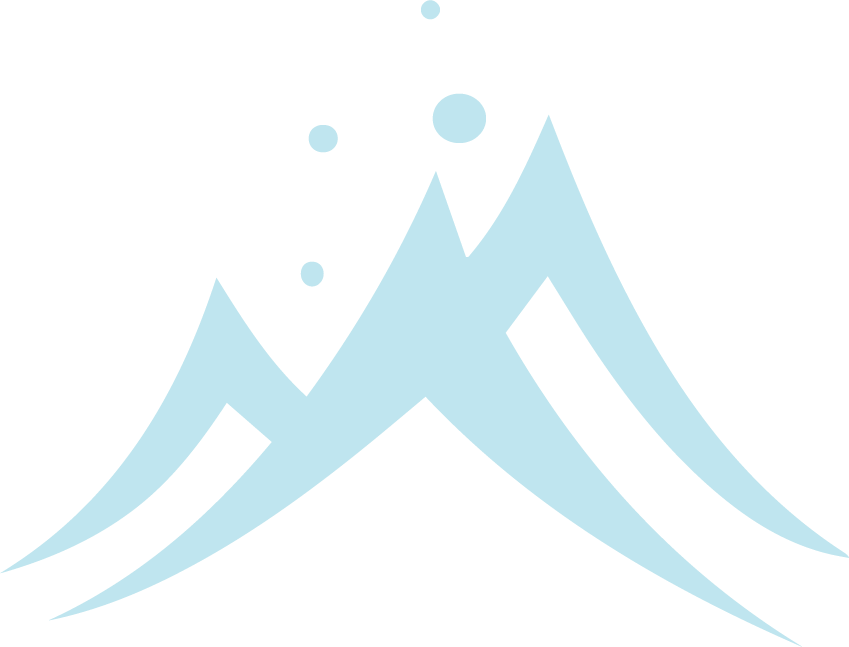 3
2020 SPONSORSHIP OPPORTUNITIES
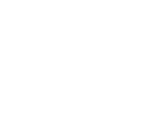 LANYARD SPONSOR: $12,500  SOLD
Four complimentary conference registrations
Signage displayed on lanyard holding badge
Logo inclusion on NARS 2020 website (logo will be linked to your company website)
Logo inclusion on NARS 2020 printed agenda
Logo inclusion on rotating sponsor presentations projected in main ballroom between speakers
Logo inclusion on sponsorship page in mobile app for event (logo will be linked to your company website)
In-app notification push (Copy created by sponsor, edited and approved by ARA) through NARS app to all        attendees ahead of, during, or after conference 
Marketing materials inclusion (provided by the sponsor) in attendee packets
Acknowledgment in NARS announcement emails 
Access to the list of NARS 2020 attendees and their contact information post NARS

CHAIR COVER SPONSOR: $10,000  SOLD
Four complimentary conference registrations
Signage displayed on all chairs in main ballroom
Logo inclusion on NARS 2020 website (logo will be linked to your company website)
Logo inclusion on NARS 2020 printed agenda
Logo inclusion on rotating sponsor presentations projected in main ballroom between speakers
Logo inclusion on sponsorship page in mobile app for event (logo will be linked to your company website)
In-app notification push (Copy created by sponsor, edited and approved by ARA) through NARS app to all        attendees ahead of, during, or after conference 
Marketing materials inclusion (provided by the sponsor) in attendee packets
Acknowledgment in NARS announcement emails 
Access to the list of NARS 2020 attendees and their contact information post NARS

DOOR KEY SPONSOR: $10,000
4 complimentary conference registrations
Logo printed on front side of the room key card that is given to every NARS 2020 registrant staying at Omni Mandalay.  
Logo inclusion on NARS 2020 website (logo will be linked to your company website)
Logo inclusion on NARS 2020 printed agenda
Logo inclusion on rotating sponsor presentations projected in main ballroom between speakers
Logo inclusion on sponsorship page in mobile app for event (logo will be linked to your company website)
In-app notification push (Copy created by sponsor, edited and approved by ARA) through NARS app to all       attendees ahead of, during, or after conference 
Marketing materials inclusion (provided by the sponsor) in attendee packets
Acknowledgment in NARS announcement emails 
Access to the list of NARS 2020 attendees and their contact information post NARS
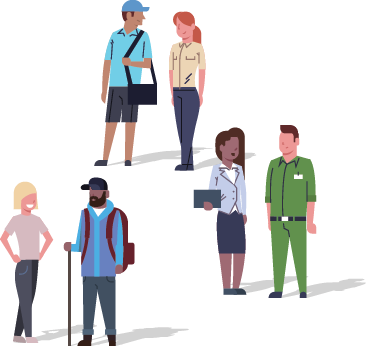 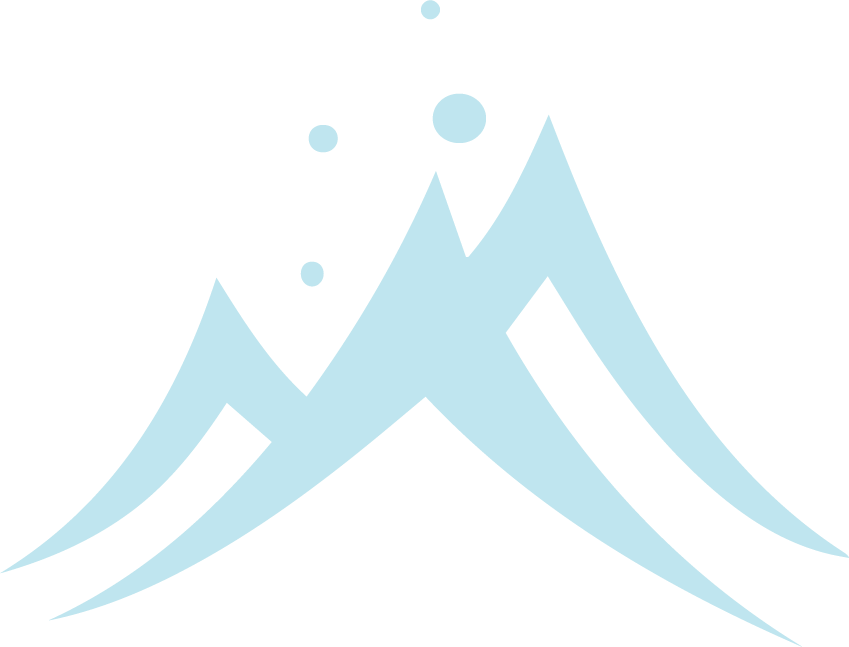 4
2020 SPONSORSHIP OPPORTUNITIES
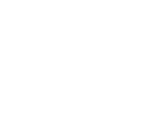 COFFEE & BEVERAGE SPONSOR: $8,250
Three complimentary conference registrations
Sponsor may provide branded coffee cup holders, napkins; may hang a banner and/or backdrop behind the beverage table
Signage displayed at beverage table
Logo inclusion on NARS 2020 website (logo will be linked to your company website)
Logo inclusion on NARS 2020 printed agenda
Logo inclusion on rotating sponsor presentations projected in main ballroom between speakers
Logo inclusion on sponsorship page in mobile app for event (logo will be linked to your company website)
In-app notification push (Copy created by sponsor, edited and approved by ARA) through NARS app to all       attendees ahead of, during, or after conference 
Marketing materials inclusion (provided by the sponsor) in attendee packets
Access to the list of NARS 2020 attendees and their contact information post NARS

TOTE BAG SPONSOR: $6,500  SOLD
Three complimentary conference registrations
Logo on tote bags provided to all conference attendees (to be provided by sponsor)
Logo inclusion on NARS 2020 website (logo will be linked to your company website)
Logo inclusion on NARS 2020 printed agenda
Logo inclusion on rotating sponsor presentations projected in main ballroom between speakers
Logo inclusion on sponsorship page in mobile app for event (logo will be linked to your company website)
Marketing materials inclusion (provided by the sponsor) in attendee packets
Acknowledgment in NARS announcement emails 
Access to the list of NARS 2020 attendees and their contact information post NARS

WATER BOTTLE SPONSOR: $5,500  SOLD
Three complimentary conference registrations
Logo printed on one side of a water bottle that is given to every NARS 2020 registrant staying at Omni 
      Mandalay.  The NARS logo will be on the other side.
Logo inclusion on NARS 2020 website (logo will be linked to your company website)
Logo inclusion on NARS 2020 printed agenda
Logo inclusion on rotating sponsor presentations projected in main ballroom between speakers
Logo inclusion on sponsorship page in mobile app for event (logo will be linked to your company website)
Marketing materials inclusion (provided by the sponsor) in attendee packets
Acknowledgment in NARS announcement emails 
Access to the list of NARS 2020 attendees and their contact information post NARS
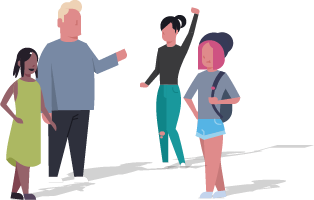 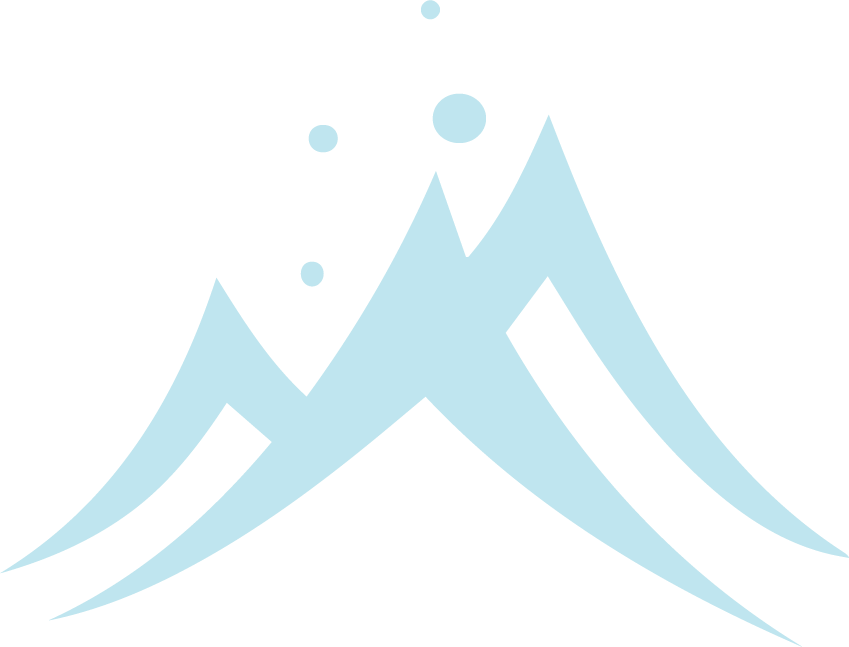 5
2020 SPONSORSHIP OPPORTUNITIES
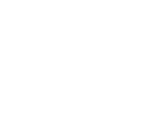 PADS & PENS SPONSOR: $5,500  SOLD
Three complimentary conference registrations
Logo printed on one side of a pad and pen that is given to every NARS 2020 registrant staying at Omni 
      Mandalay. The NARS logo will be on the other side.
Logo inclusion on NARS 2020 website (logo will be linked to your company website)
Logo inclusion on NARS 2020 printed agenda
Logo inclusion on rotating sponsor presentations projected in main ballroom between speakers
Logo inclusion on sponsorship page in mobile app for event (logo will be linked to your company website)
Marketing materials inclusion (provided by the sponsor) in attendee packets
Acknowledgment in NARS announcement emails 
Access to the list of NARS 2020 attendees and their contact information post NARS

WIFI SPONSOR: $5,500
Three complimentary conference registrations
WiFi login page customized with preferred password, welcome line from sponsor and logo
Signage displayed at NARS 2020
Logo inclusion on NARS 2020 website (logo will be linked to your company website)
Logo inclusion on NARS 2020 printed agenda
Logo inclusion on rotating sponsor presentations projected in main ballroom between speakers
Logo inclusion on sponsorship page in mobile app for event (logo will be linked to your company website)
Marketing materials inclusion (provided by the sponsor) in attendee packets
Acknowledgment in NARS announcement emails 
Access to the list of NARS 2020 attendees and their contact information post NARS

CHARGING STATION SPONSOR: $3,500 each 
Signage wrap on charging station placed in the exhibitor room
Logo inclusion on NARS 2020 website (logo will be linked to your company website)
Logo inclusion on NARS 2020 printed agenda
Logo inclusion on rotating sponsor presentations projected in main ballroom between speakers
Logo inclusion on sponsorship page in mobile app for event (logo will be linked to your company website)
Marketing materials inclusion (provided by the sponsor) in attendee packets
Acknowledgment in NARS announcement emails 
Access to the list of NARS 2020 attendees and their contact information post NARS

PHOTO BOOTH SPONSOR: $3,500  
Sponsor photo booth at NARS 2020
Logo inclusion on printed photo strips
Logo inclusion on NARS 2020 website (logo will be linked to your company website)
Logo inclusion on NARS 2020 printed agenda
Logo inclusion on rotating sponsor presentations projected in main ballroom between speakers
Logo inclusion on sponsorship page in mobile app for event (logo will be linked to your company website)
Acknowledgment in NARS announcement emails 
Access to the list of NARS 2020 attendees and their contact information post NARS
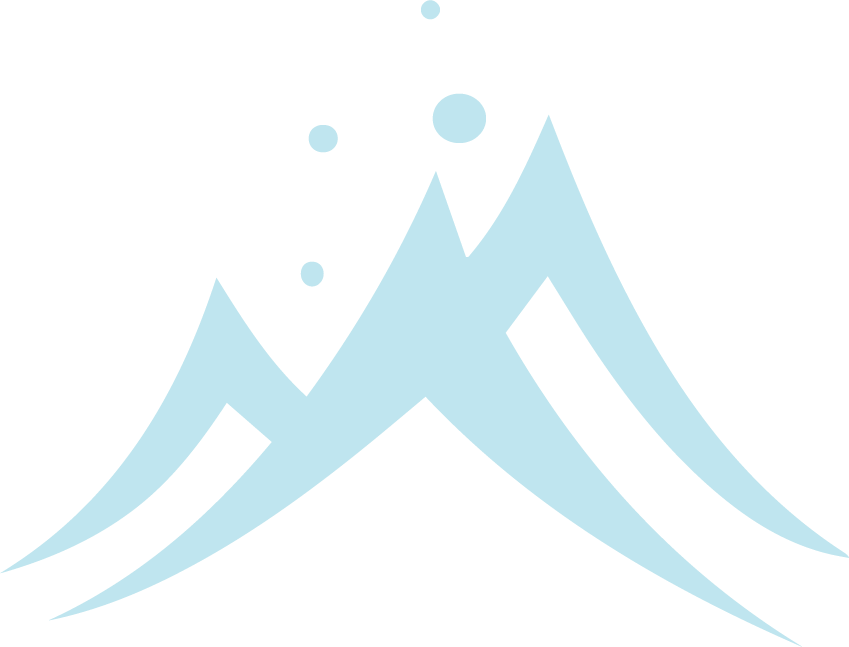 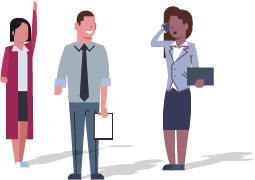 6
2020 SPONSORSHIP OPPORTUNITIES
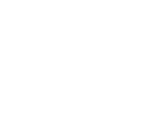 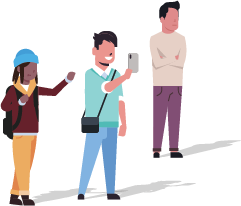 TRANSPORTATION SPONSOR: $750
Logo displayed on bus that transports NARS attendees to AT&T Stadium Tour
Opportunity to leave swag items on seats of bus
Logo inclusion on NARS 2020 website (logo will be linked to your company website)
Logo inclusion on NARS 2020 printed agenda
Logo inclusion on sponsorship page in mobile app for event (logo will be linked to your company website)
Logo inclusion on rotating sponsor presentations projected in main ballroom between speakers
Acknowledgment in NARS announcement emails 
Access to the list of NARS 2020 attendees and their contact information post NARS

AUCTION SPONSOR: $1000
Logo displayed on auction paddles (provided by sponsor)
Auction sponsor to provide auctioneer 
Logo inclusion on NARS 2020 website (logo will be linked to your company website)
Logo inclusion on NARS 2020 printed agenda
Logo inclusion on rotating sponsor presentations projected in main ballroom between speakers
Logo inclusion on sponsorship page in mobile app for event (logo will be linked to your company website)
Acknowledgment in NARS announcement emails 
Access to the list of NARS 2020 attendees and their contact information post NARS
SPEAKER FUND: $650 
Logo inclusion on NARS 2020 website (logo will be linked to your company website)
Logo inclusion on NARS 2020 printed agenda
Logo inclusion on rotating sponsor presentations projected in main ballroom between speakers
Logo inclusion on sponsorship page in mobile app for event (logo will be linked to your company website)
Acknowledgment in NARS announcement emails 

MOBILE APP ADVERTISEMENT: $500
Sponsor banner ad in mobile app for event 
Logo inclusion on NARS 2020 website (logo will be linked to your company website)
Logo inclusion on rotating sponsor presentations projected in main ballroom between speakers
Logo inclusion on NARS 2020 printed agenda
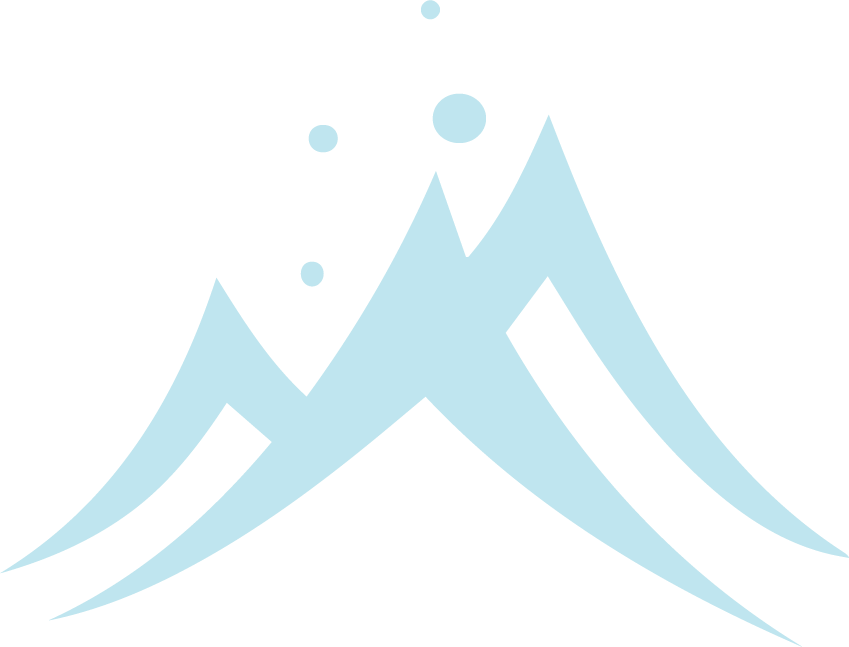 7
2020 SPONSORSHIP OPPORTUNITIES
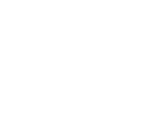 GOLF TOURNAMENT HOLE SPONSOR: $250/hole
Signage displayed at a hole on the course
Logo inclusion on NARS 2020 website (logo will be linked to your company website)
Logo inclusion on NARS 2020 printed agenda
Logo inclusion on sponsorship page in mobile app for event (logo will be linked to your company website)

GOLF TOURNAMENT HOLE-IN-ONE SPONSOR: $5,500  SOLD
Signage displayed at golf course
Logo inclusion on NARS 2020 website (logo will be linked to your company website)
Logo inclusion on NARS 2020 printed agenda
Logo inclusion on rotating sponsor presentations projected in main ballroom between speakers
Logo inclusion on sponsorship page in mobile app for event (logo will be linked to your company website)
Marketing materials inclusion (provided by the sponsor) in attendee packets
Opportunity to distribute SWAG at the golf tournament (i.e. branded golf balls, T-shirts, etc.)
Access to the list of NARS 2020 attendees and their contact information post NARS

GOLF TOURNAMENT SPONSOR: $12,500  SOLD
Three complimentary golf tournament registrations
Signage displayed at golf course
Logo inclusion on NARS 2020 website (logo will be linked to your company website)
Logo inclusion on NARS 2020 printed agenda
Logo inclusion on rotating sponsor presentations projected in main ballroom between speakers
Logo inclusion on sponsorship page in mobile app for event (logo will be linked to your company website)
Guest post to ARA blog (Created by sponsor, edited and approved by ARA) 
Opportunity to distribute SWAG at the golf tournament (i.e. branded golf balls, T-shirts, logo stickers on box       lunches, etc.)
Access to the list of NARS 2020 attendees and their contact information post NARS
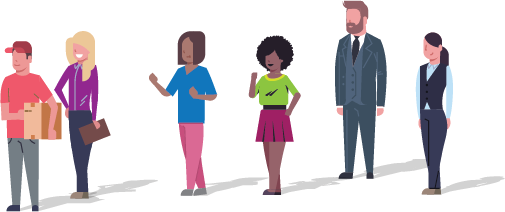 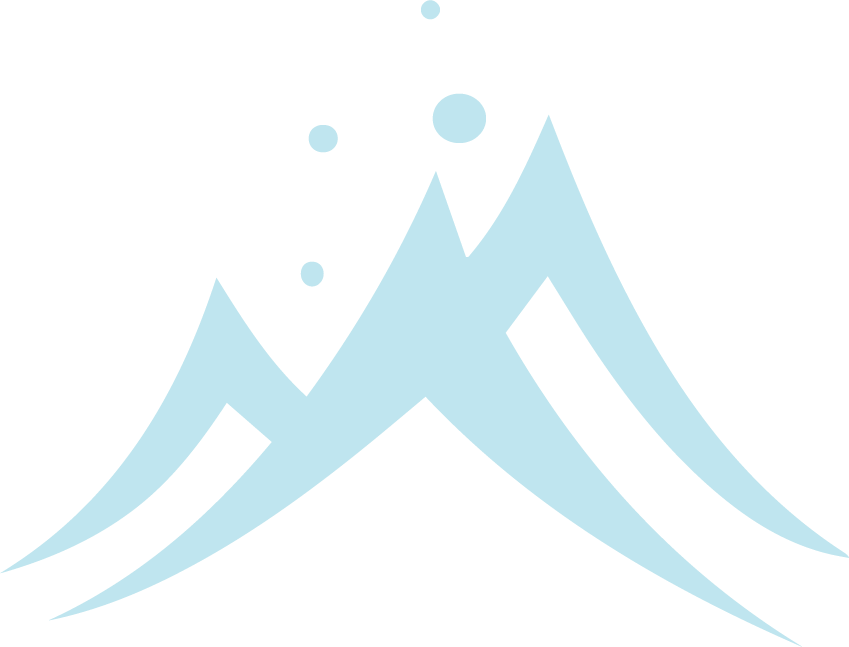 8
2020 SPONSORSHIP OPPORTUNITIES
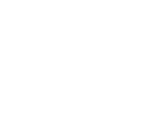 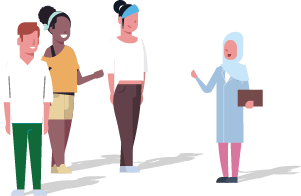 All exhibitors are located in the Network Room. Breakfast, lunch and snacks are served here, as well as the sponsored cocktail parties. The room will be open all day for attendees to visit and network. Please note, internet access and electricity are not included with the cost of your booth. Please call the Omni Hotel at (972) 556-0800 to make the necessary arrangements.

EARLY BIRD EXHIBITOR FEE: $3,295 (Ends December 20)
8-ft table in the Network Room
Logo inclusion on NARS 2020 website (logo will be linked to your company website)
Logo inclusion on NARS 2020 printed agenda
Logo inclusion on rotating sponsor presentations projected in main ballroom between speakers
Two complimentary conference registrations

REGULAR EXHIBITOR FEE: $3,995 (Ends May 6)
8-ft table in the Network Room
Logo inclusion on NARS 2020 website (logo will be linked to your company website)
Logo inclusion on NARS 2020 printed agenda
Logo inclusion on rotating sponsor presentations projected in main ballroom between speakers
Two complimentary conference registrations

REGISTERED EXHIBITOR INFORMATION:
Set up begins at 8:00 a.m. on Thursday, May 7.
Break down may begin at 4 p.m. on Friday, May 8. Please be respectful of other vendors while breaking down.
Exhibit booths will be chosen on a first-come, first-served basis.



To register as an exhibitor, visit
www.reposummit.com/exhibitor-registration
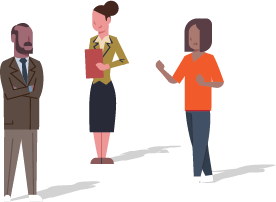 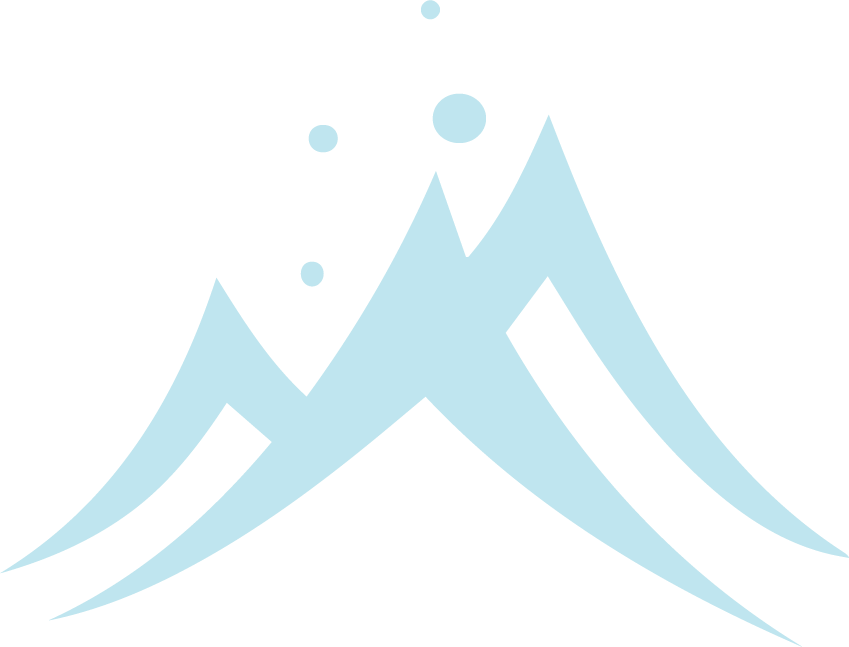 9